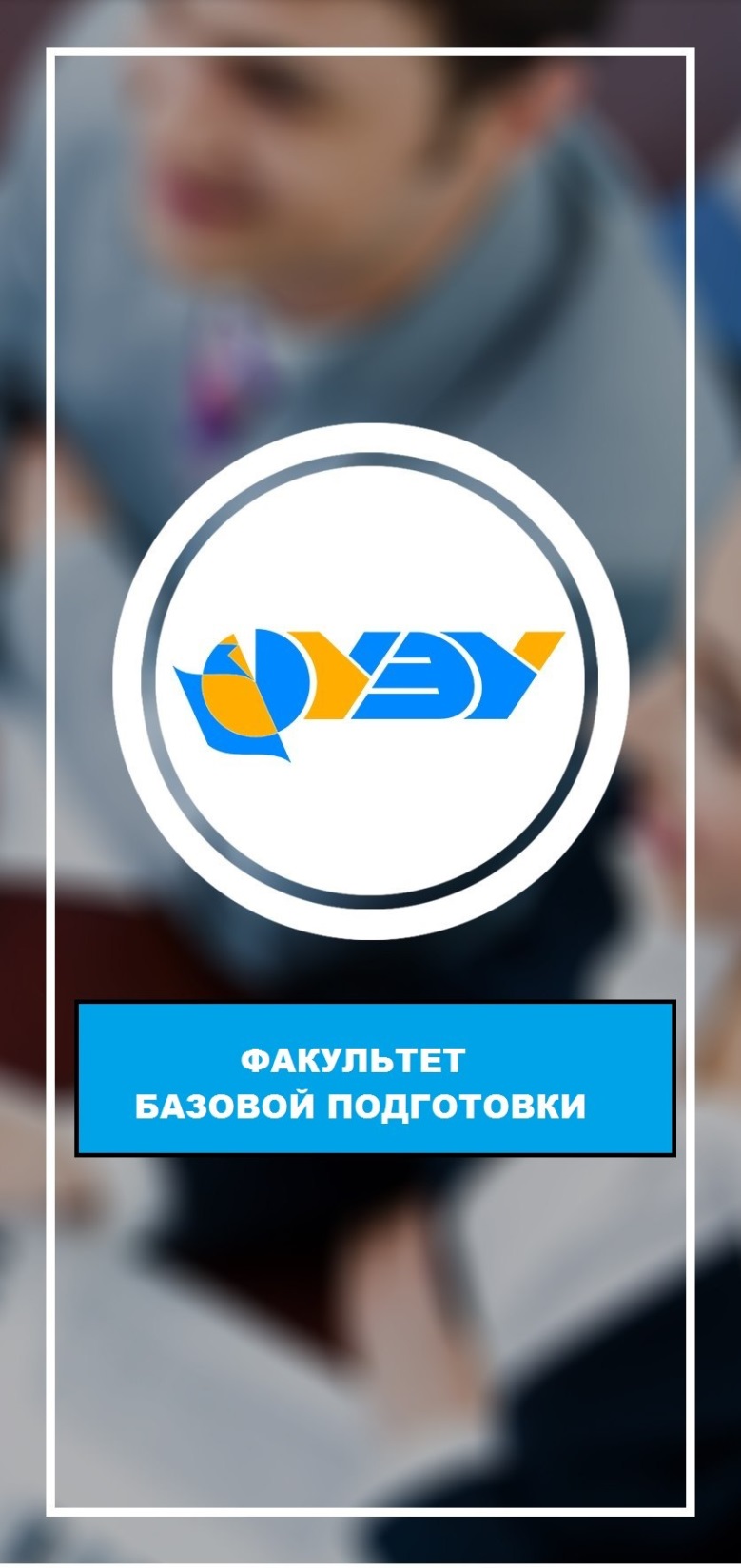 Шеховцова Лада Викторовна       Декан факультета                             Каб. 2-221 тел. 243-94-80 l.v.shehovcova@nsuem.ru 
Чернобровина Алина Борисовна     Зам. декана по учебной работе         Каб. 2-116 тел. 243-94-96 a.b.chernobrovina@nsuem.ru
Мяделец Наталья Михайловна       Зам. декана по орг. работе со студентами Каб. 2-115                тел. 243-94-87 n.m.myadelec@nsuem.ru  
Соловьева Лидия Михайловна        Зам. декана по воспитательной работе Каб. 2-115 тел. 243-94-87 l.m.solovyova@nsuem.ru
Аудитория 5-219 (Корпус № 5, 
ул. Каменская, 52/1)
Телефон : 243-95-59
ic.nsuem.ru
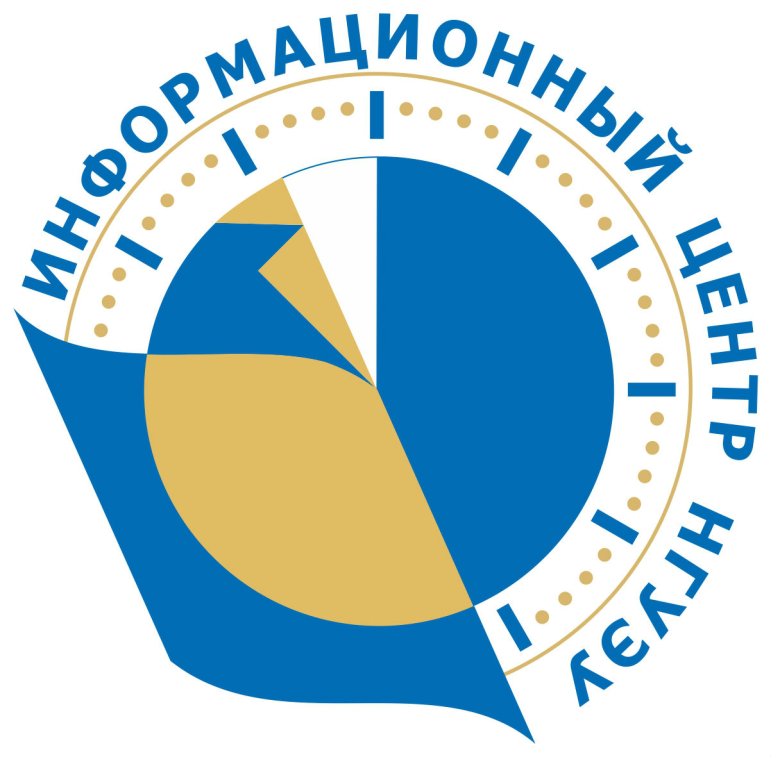 Информационный центр – ваш помощник в новом учебном году!
Заявления в Информационный центр удобно подавать через Личный кабинет студента
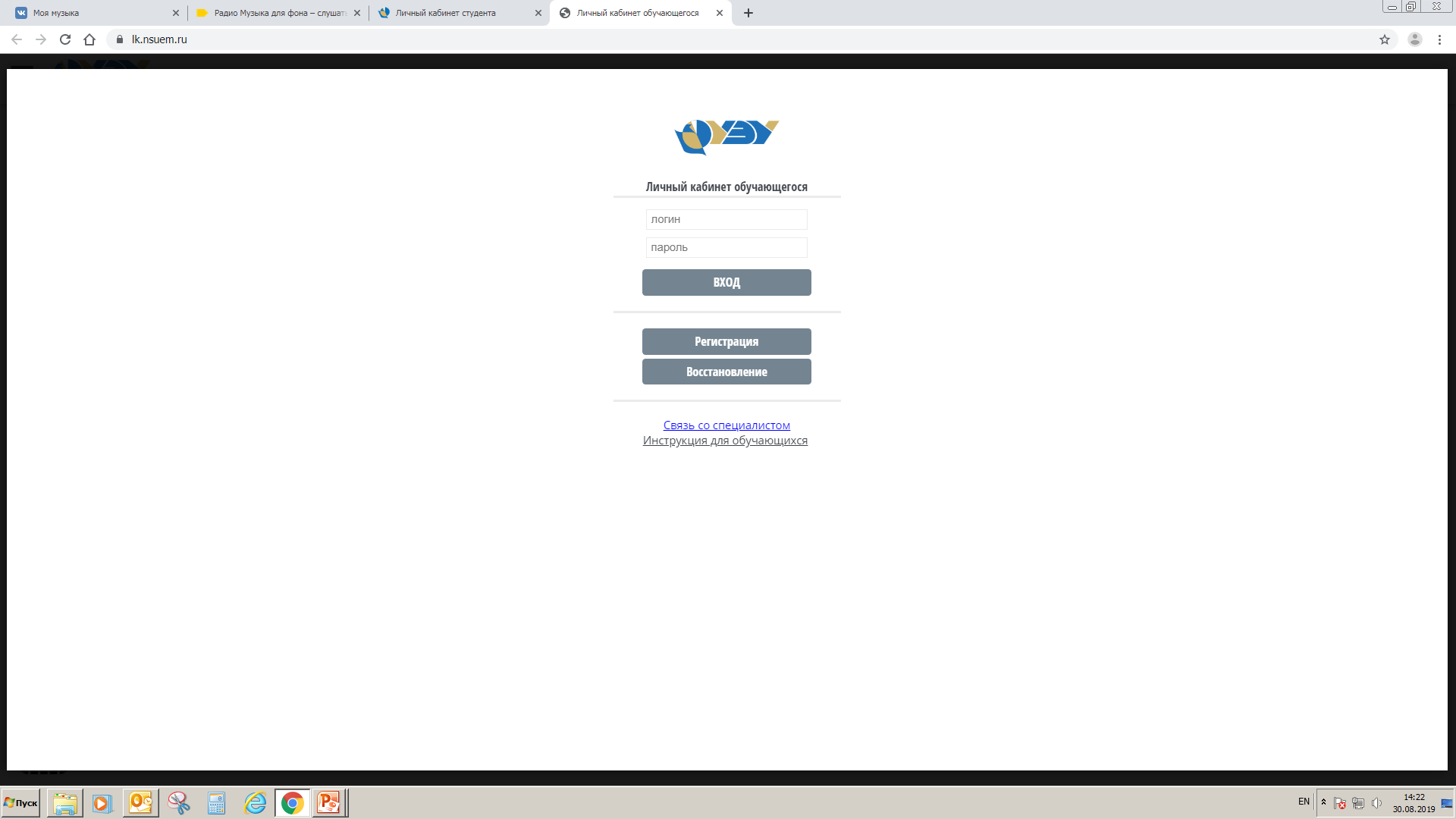 Если потеряли логин или пароль от ЛК, почитайте в Инструкции, как их восстановить

Если прочтение не помогло, 
то нажмите на «Связь со специалистом»
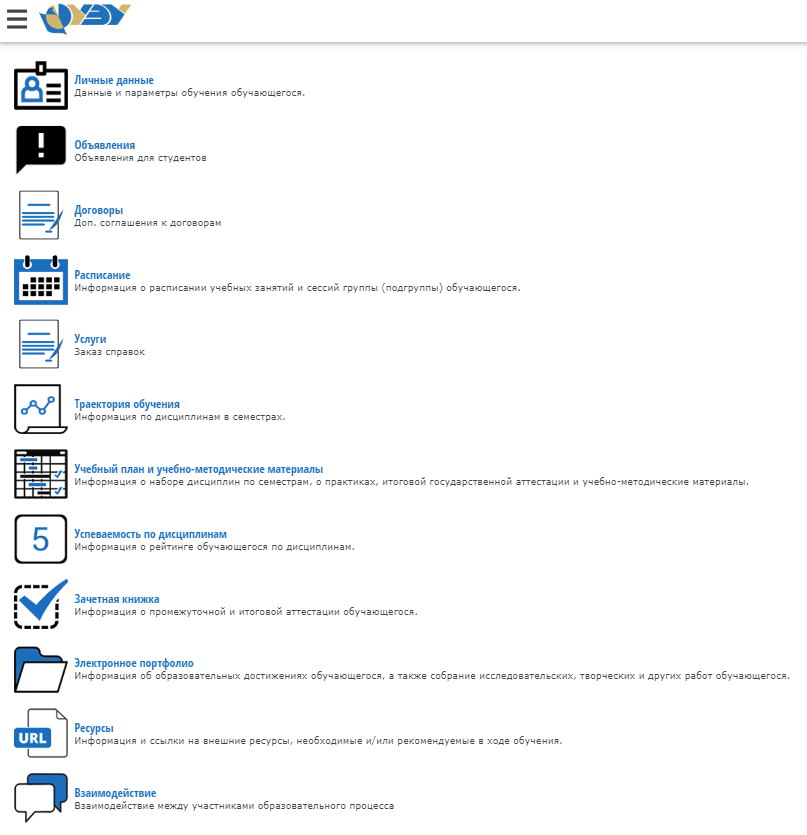 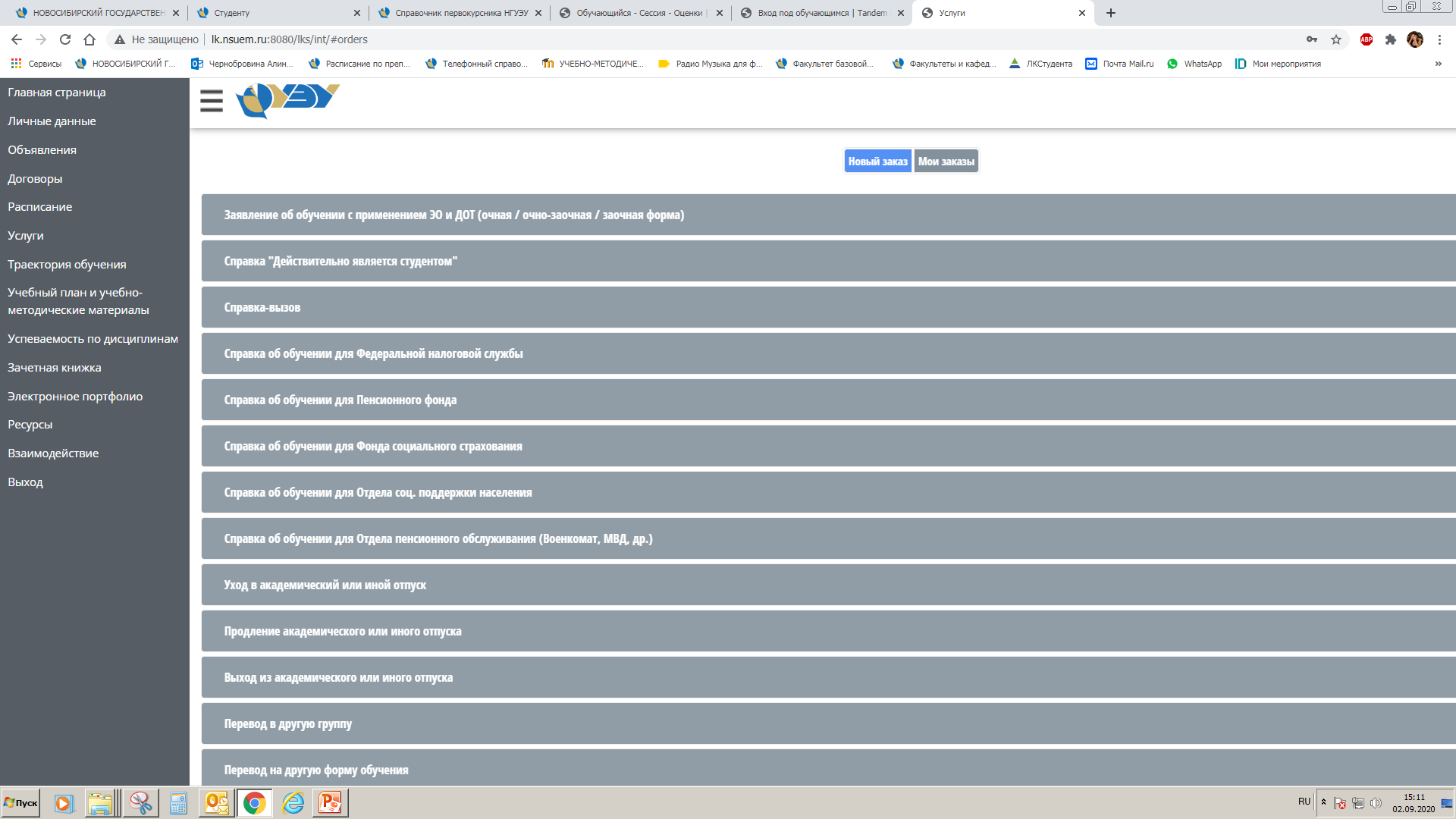 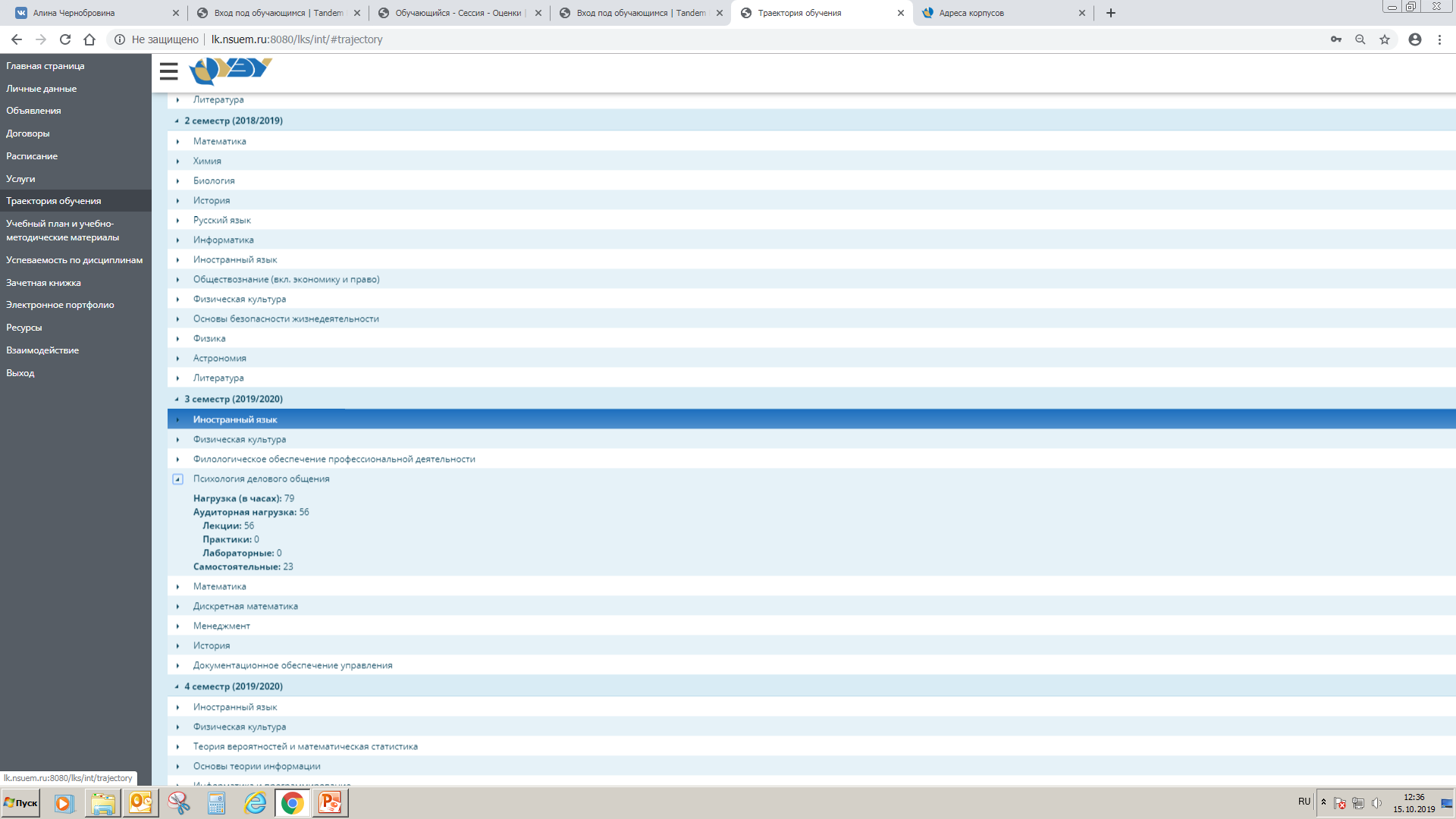 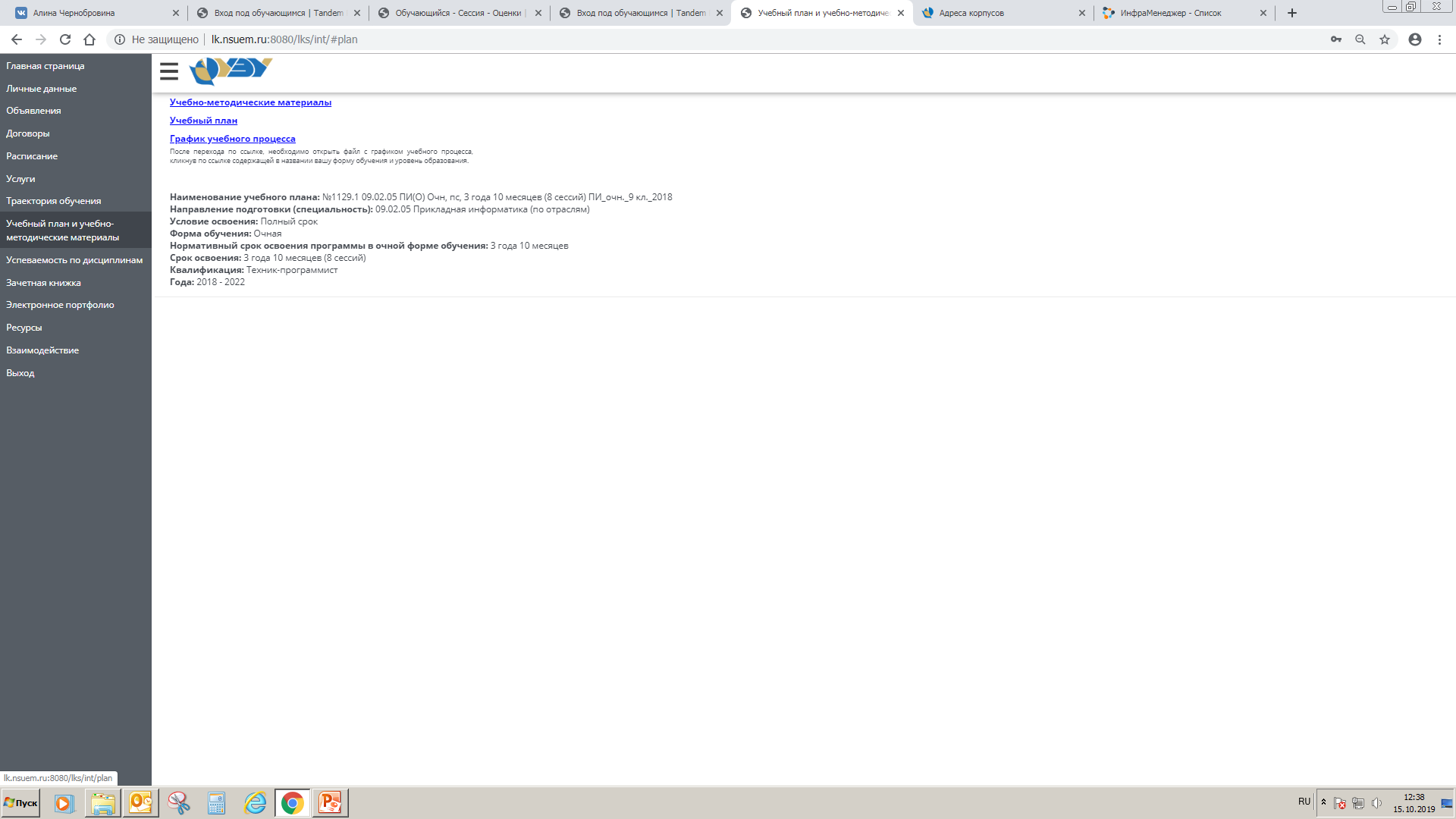 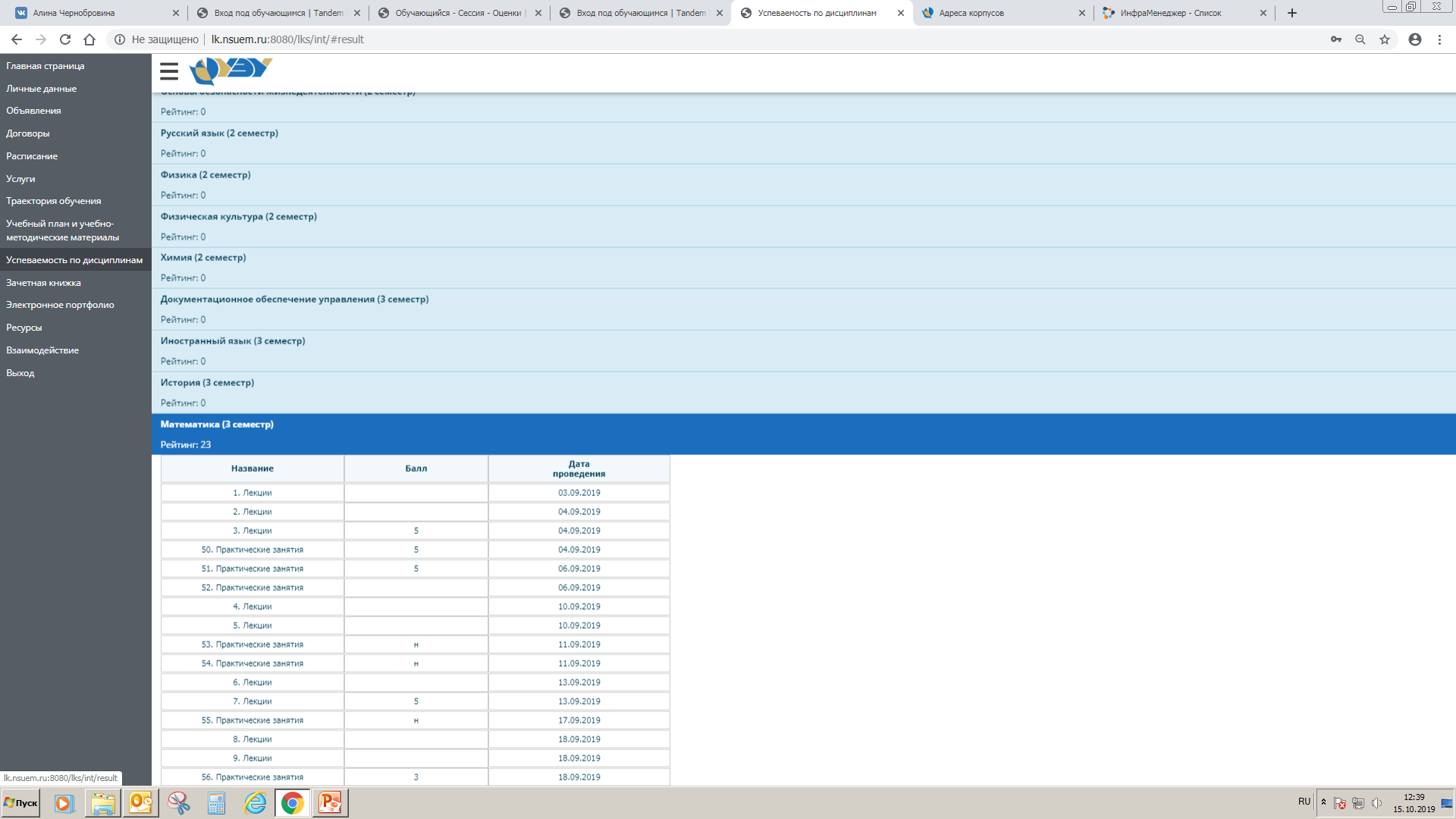 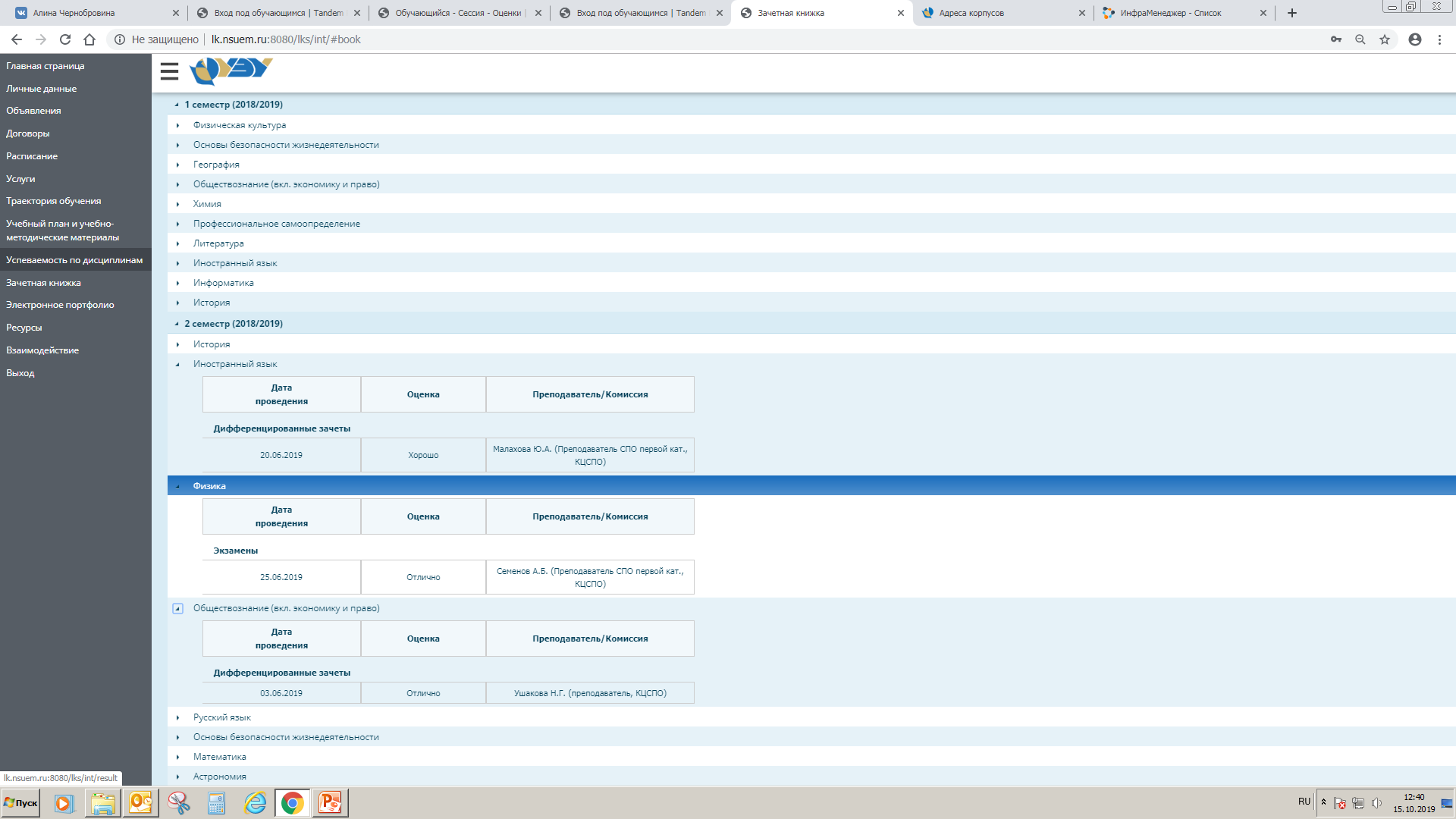 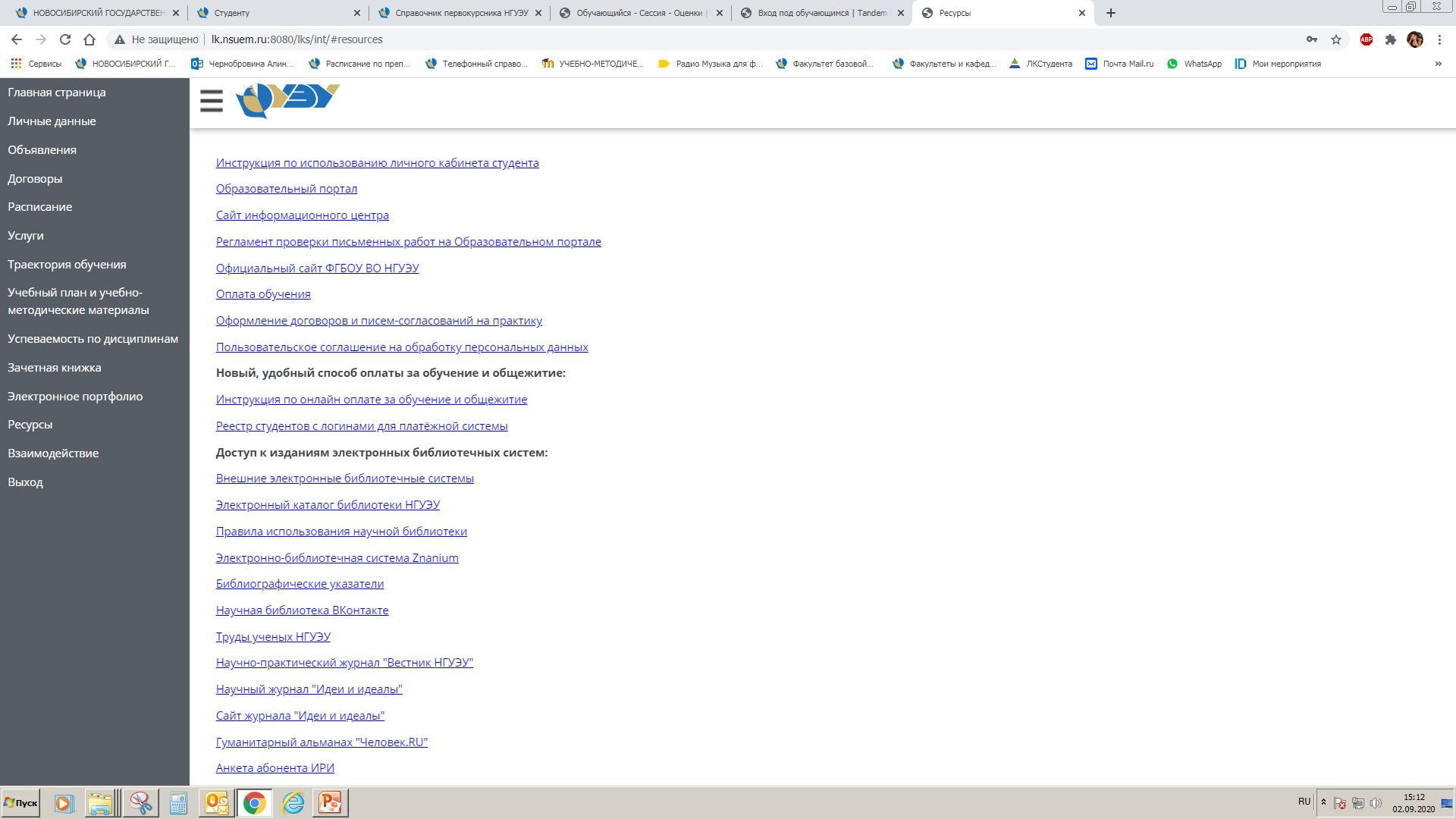 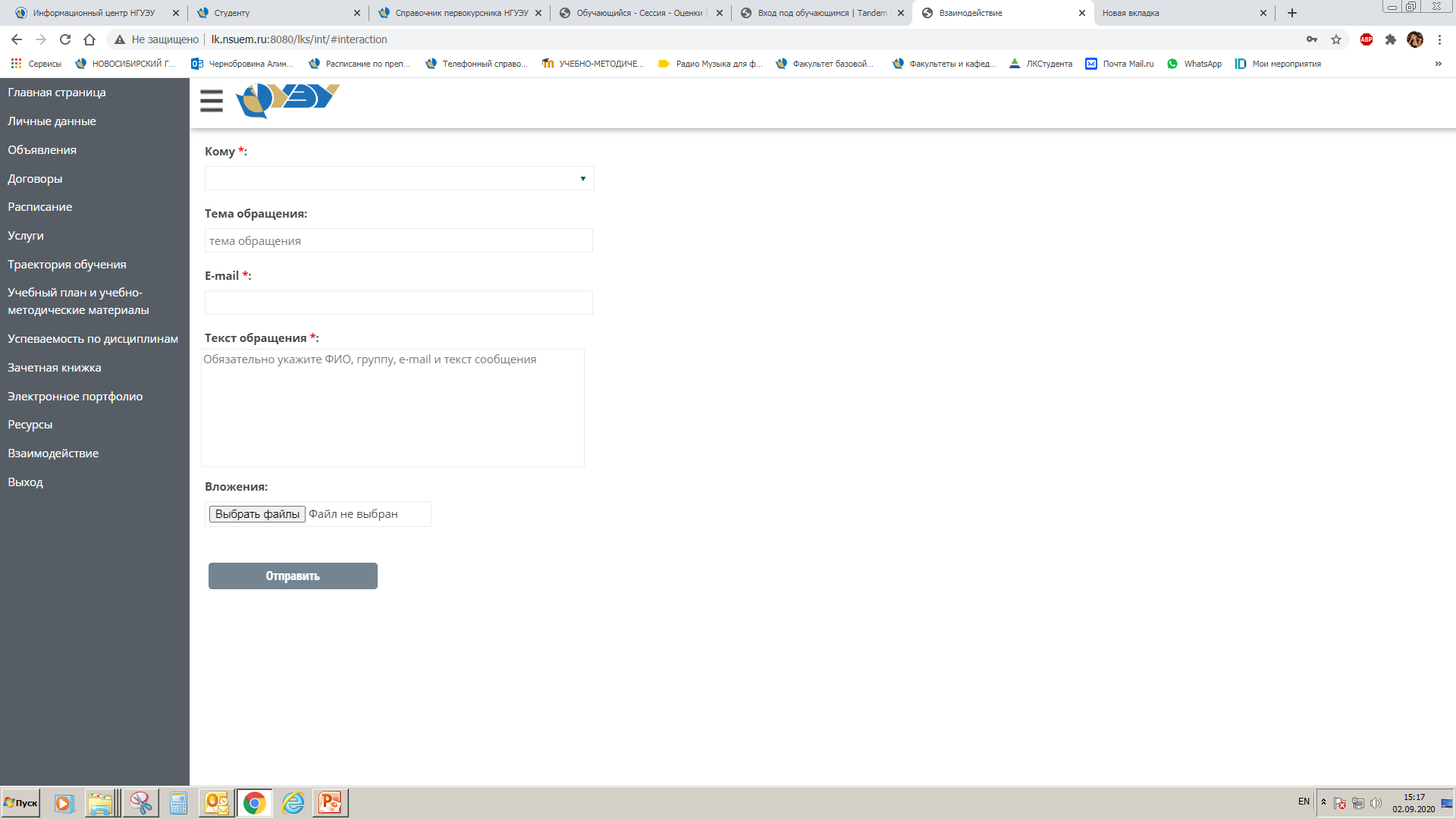 Для чего ещё обращаться в информационный центр?
Если хотите помочь своему другу перевестись в наш Университет
Если приняли решения отчислиться из Университета
Если не правильно указана оценка в электронной зачётке
По вопросу перезачёта дисциплин, изученных ранее
Заявления на рассрочку (отсрочку) по оплате обучения
По каким вопросами обращаться в деканат?
Заявления на пропуск занятий по уважительной причине
Заявление на компенсацию затрат на участие в конференциях, олимпиадах
Вопросы по графику учебного процесса
Вопросы по взаимодействию с преподавателями
И в других случаях, когда не знаете куда обратиться!
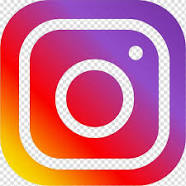 Факультет базовой подготовки @fbp_nsuem
Медиацентр СО НГУЭУ @studnews_nsuem

Факультет базовой подготовки
    https://vk.com/fbp_nsuem
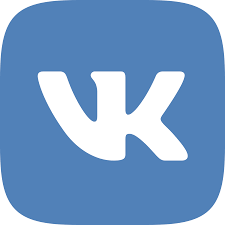 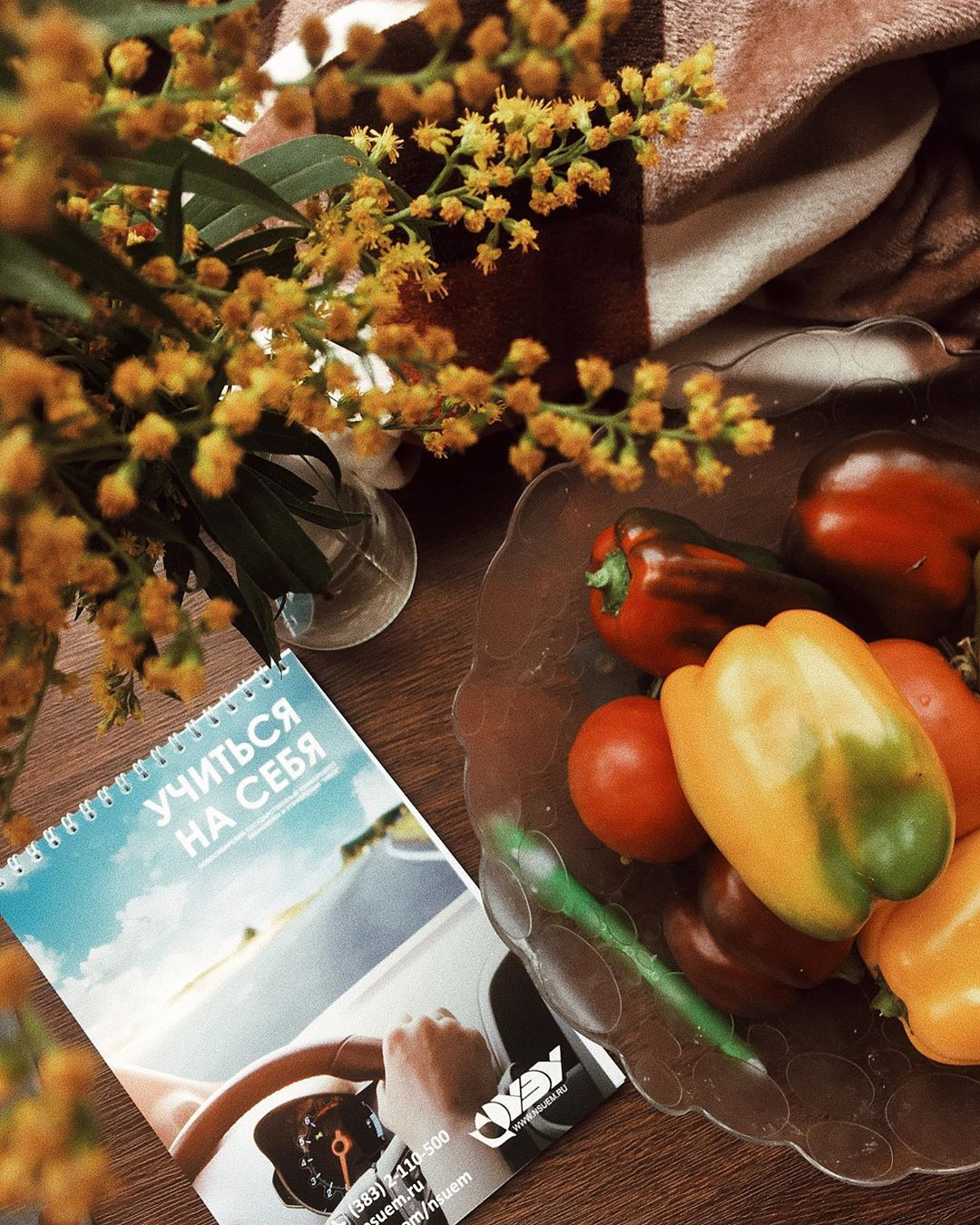 Успехов и удачи в новом учебном году!